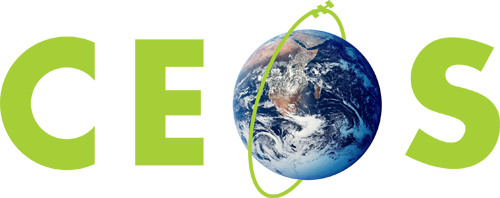 WGCV Newsletter and other outreach
K. Thome
NASA
WGCV Plenary # 42

May 16-19, 2017
WGCV newsletter has been discussed at numerous previous meetings
IVOS SG has raised the topic initially at IVOS level but later at WGCV level
CEOS newsletter is a possible template
Chair’s report
Working Group reports
VC reports
Ad-hoc team reports
WGCV content could include
Chair’s report
Sub-group chair reports
Task team reports
Sensor highlights
Cal/Val campaign highlights
Key question:
Would the extra work be worth the benefits
Amount of work can be controlled by number of issues per year
Twice per year is the current CEOS Newsletter schedule
Newsletter can help organize and communicate activities better
Preparing a newsletter article forces a collection of accomplishments
Newsletter can provide a straightforward process to inform managers regarding WGCV accomplishments

Who would be the intended audience?
Practitioners
If agreed to develop, what should be date for first Newsletter?
October 1, 2017
Model after GSICS model
Website is the other route for improved communication
Proposed web site modifications presented at previous WGCV meetings
Implementation will begin over the next nine months
Questions remain related to intended audience